PIECZEMY BABKĘ WIELKANOCNĄ                       Z ARTURKIEM I JEGO MAMĄ 
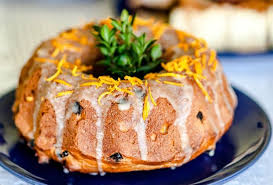 KUBUSIE PUCHATKI  I  MISIE PANDA
Z NIEDŹWIADKOWEJ CHATKI
LISTA PRODUKTÓW
Zabieramy się do pracy!
Roztapiamy margarynę na wolnym ogniu i pozostawiamy do wystygnięcia.
Białka z cukrem i cukrem waniliowym  ubijamy na sztywną pianę.
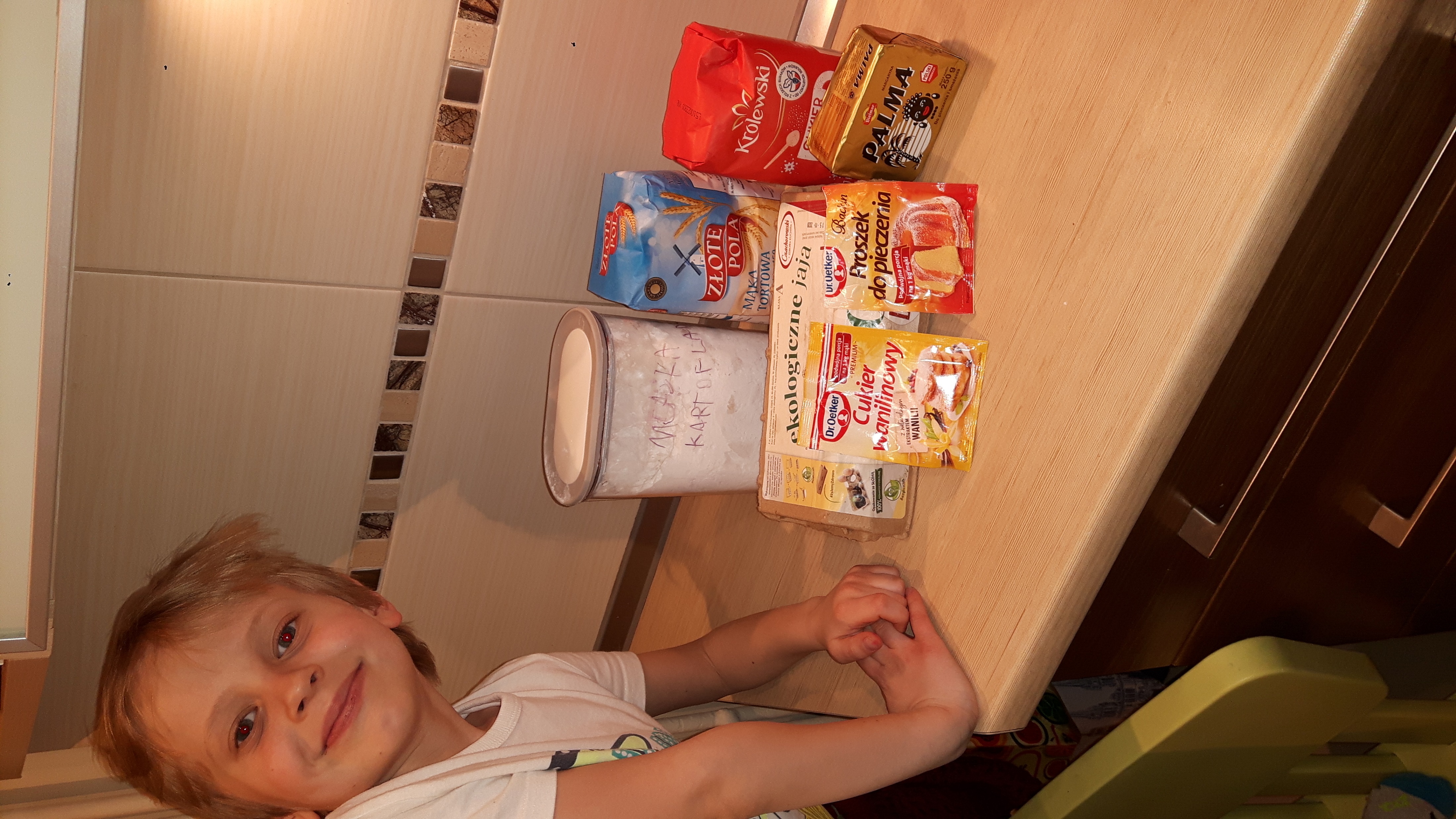 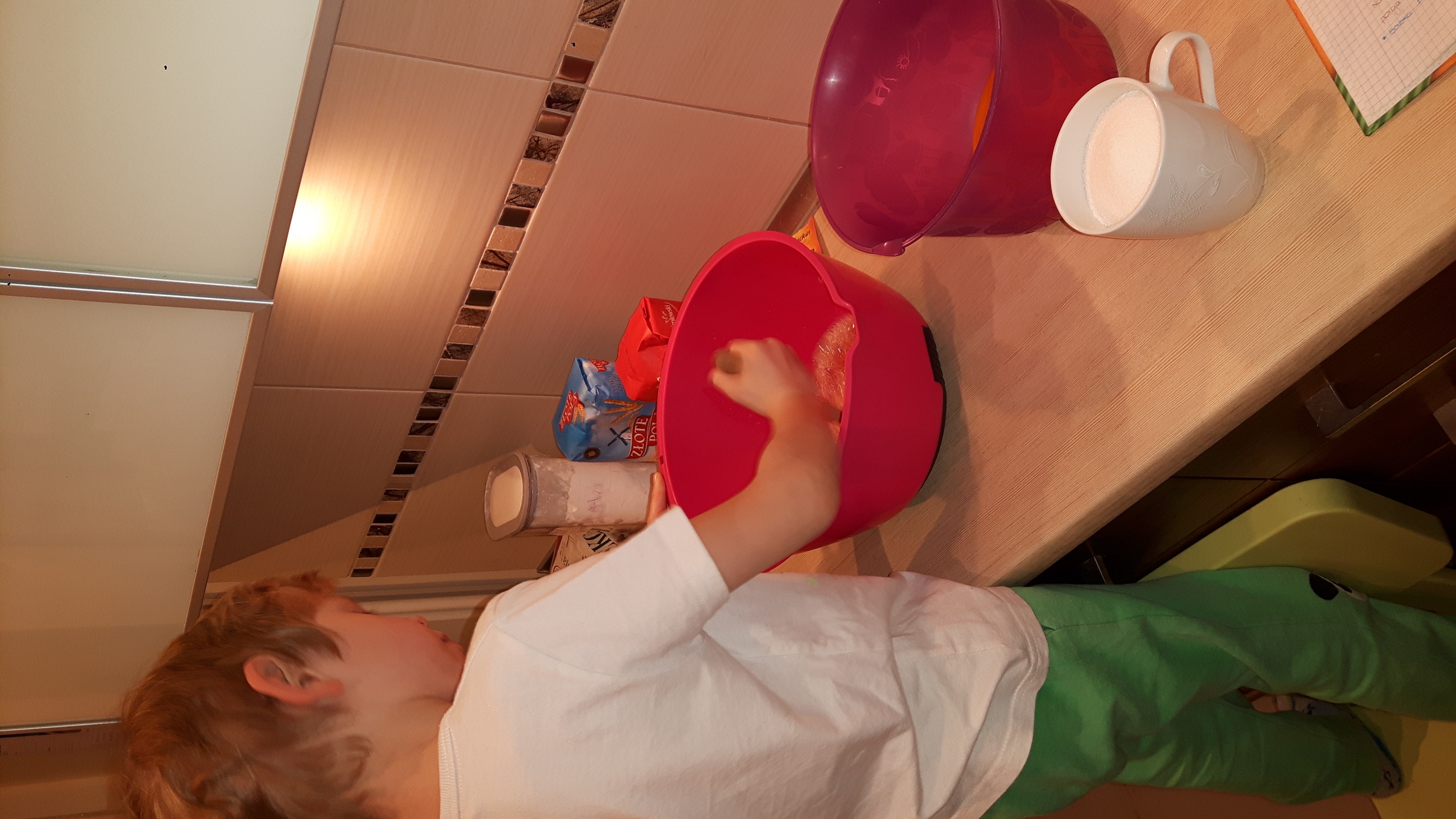 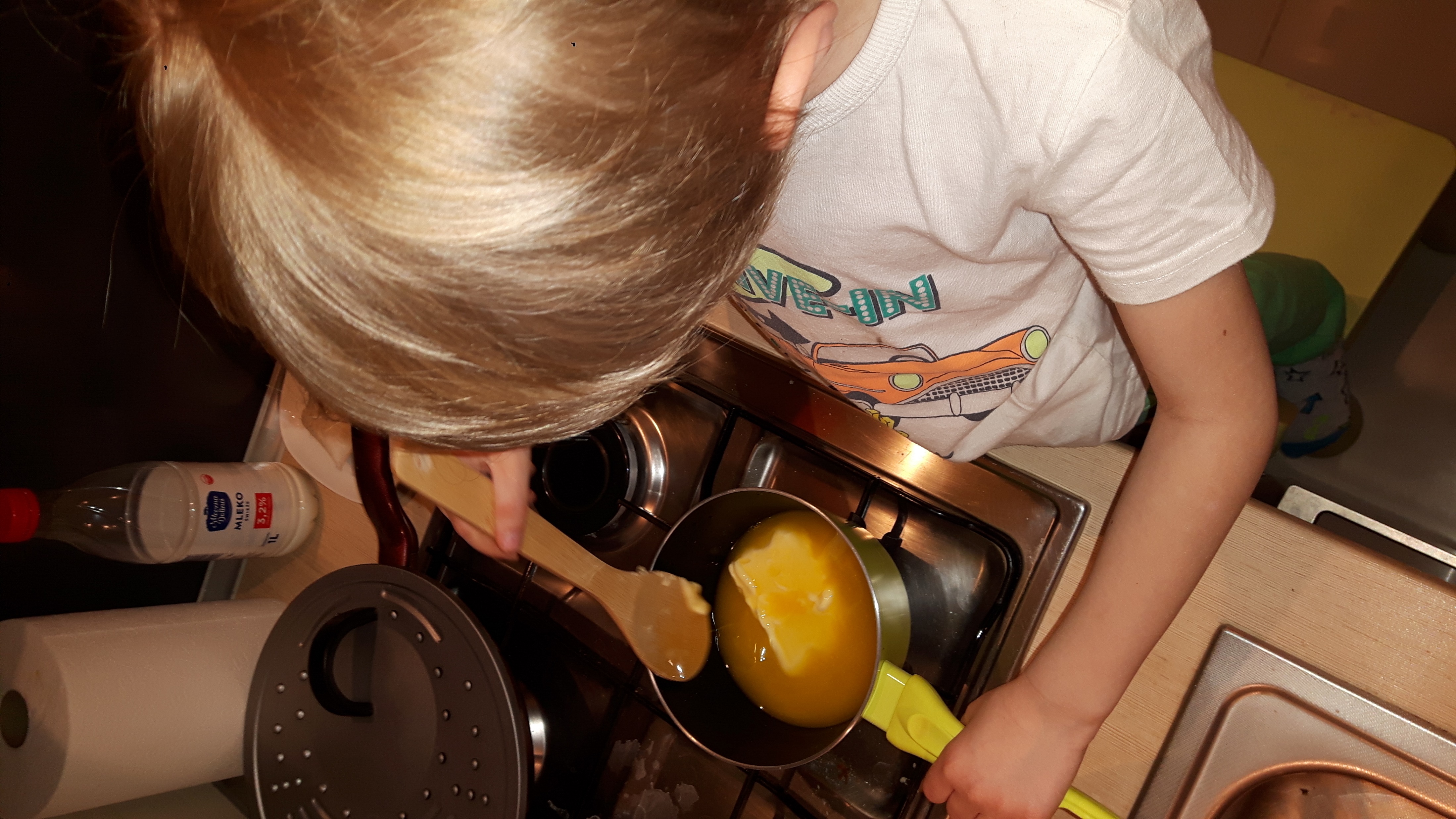 Dodajemy mąkę tortową , ziemniaczaną i mieszamy.
Dodajemy proszek do pieczenia i nadal mieszamy.
Dodajemy żółtka do ubitej piany i nadal ubijamy.
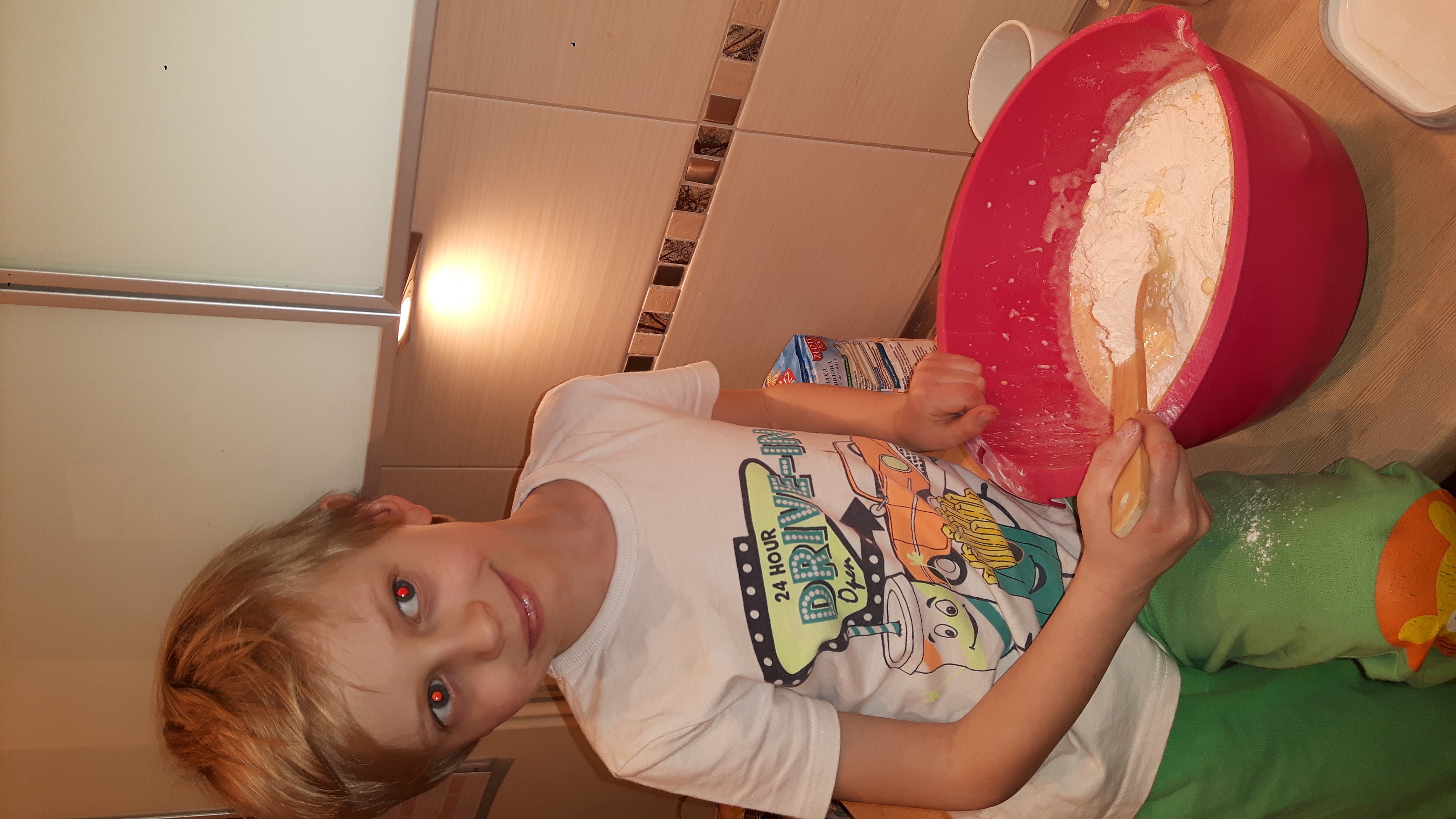 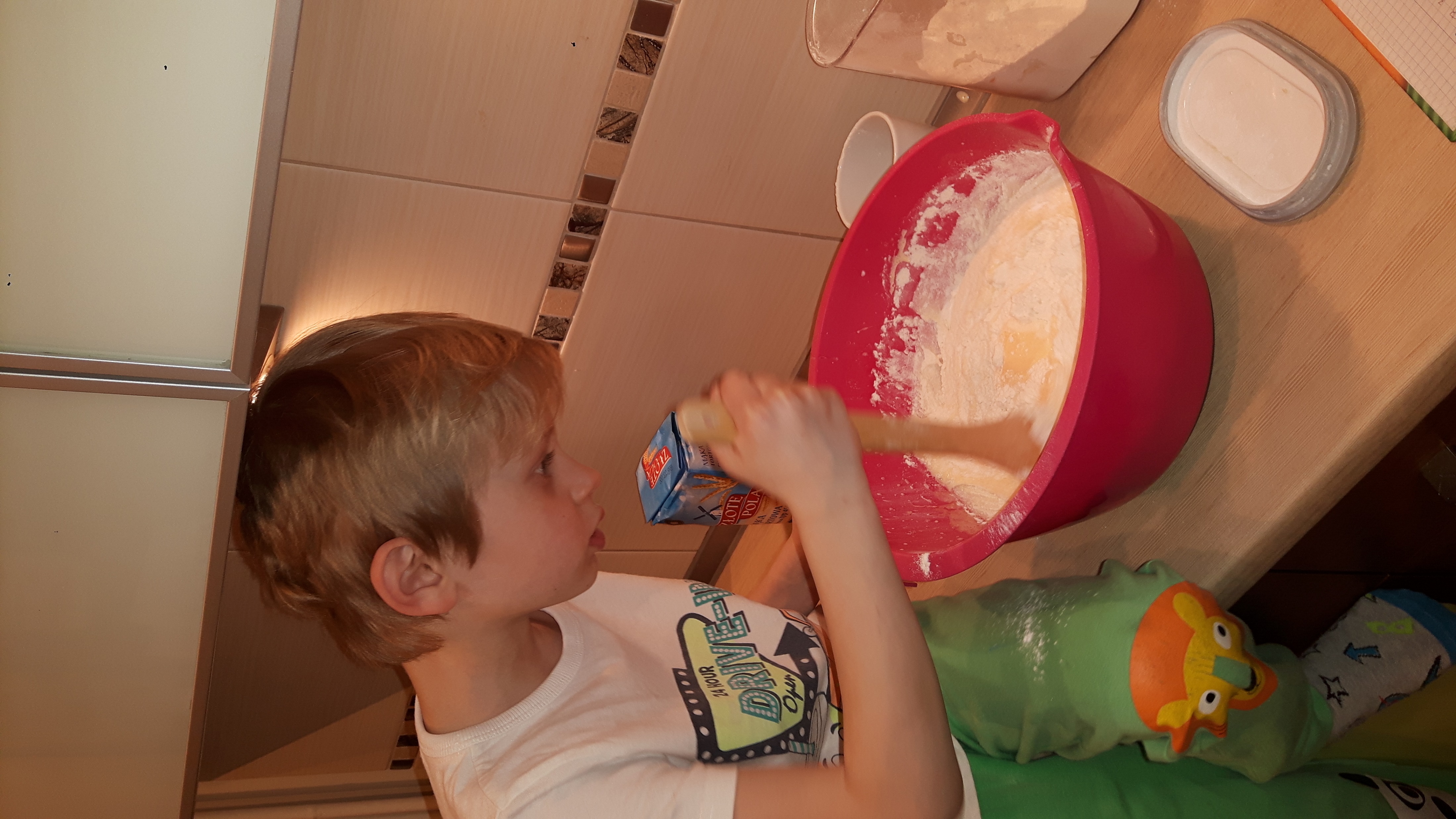 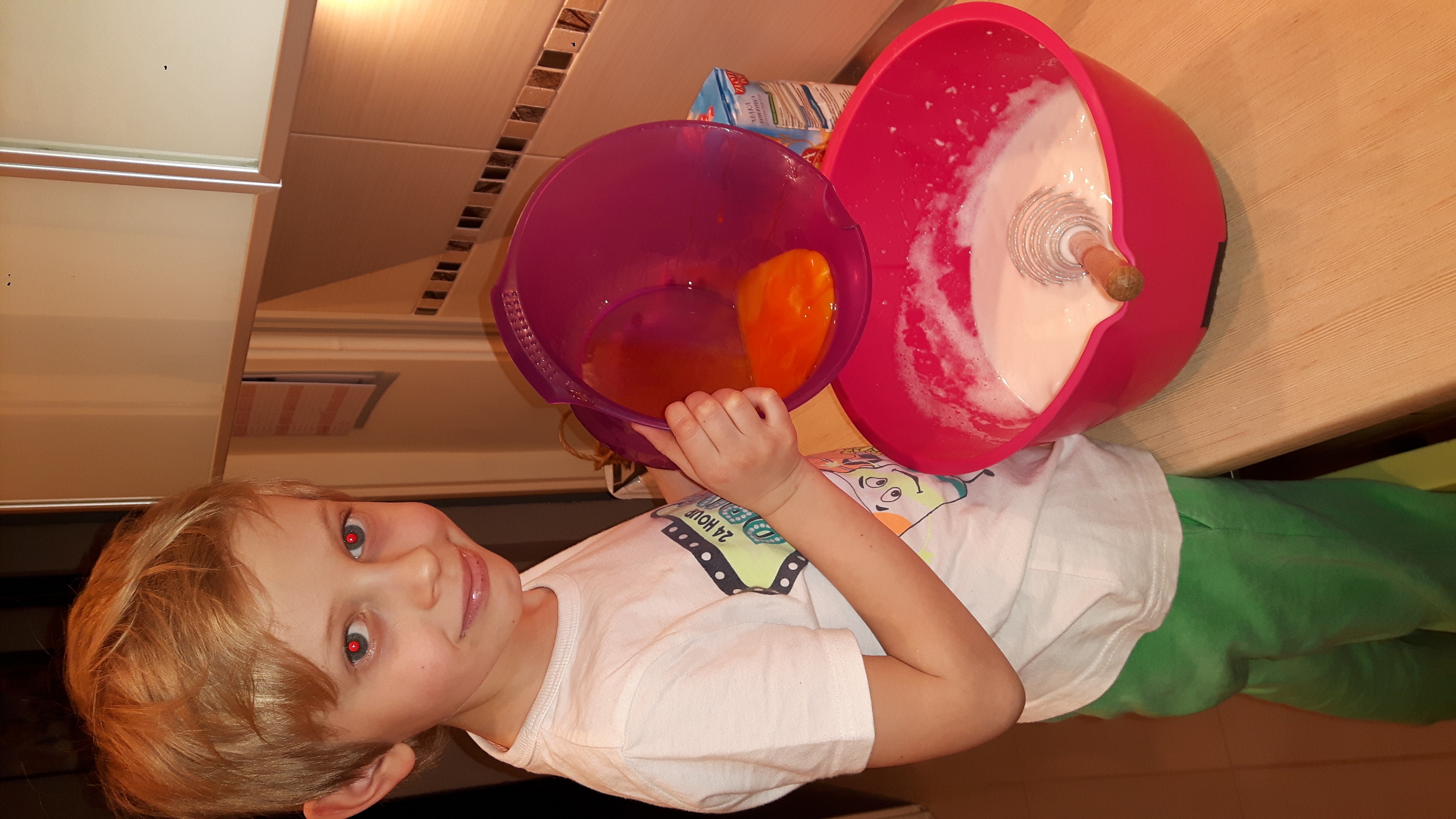 Ciasto wylewamy na blachę  i pieczemy w piekarniku około 45 minut w 180 stopniach.
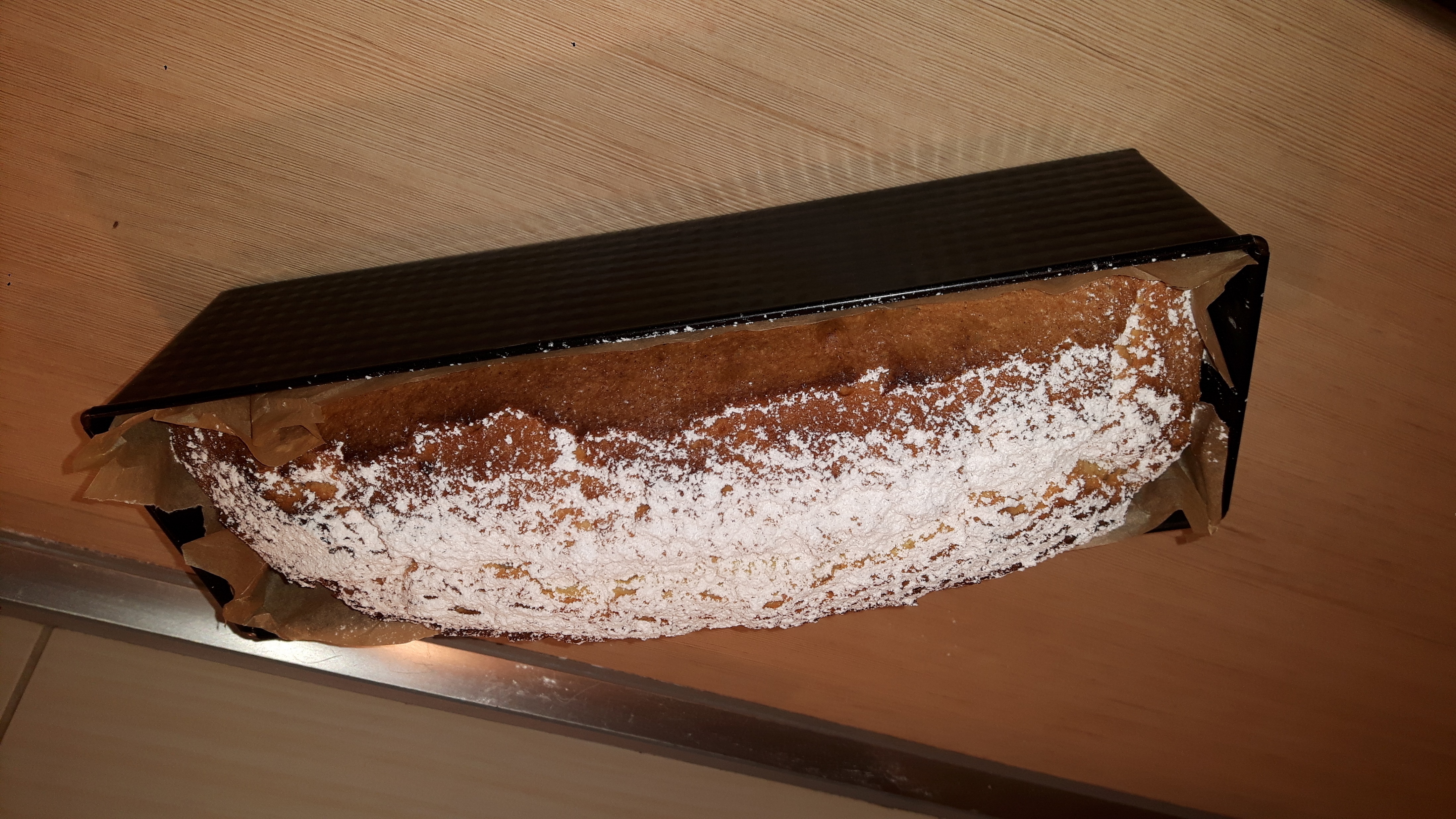 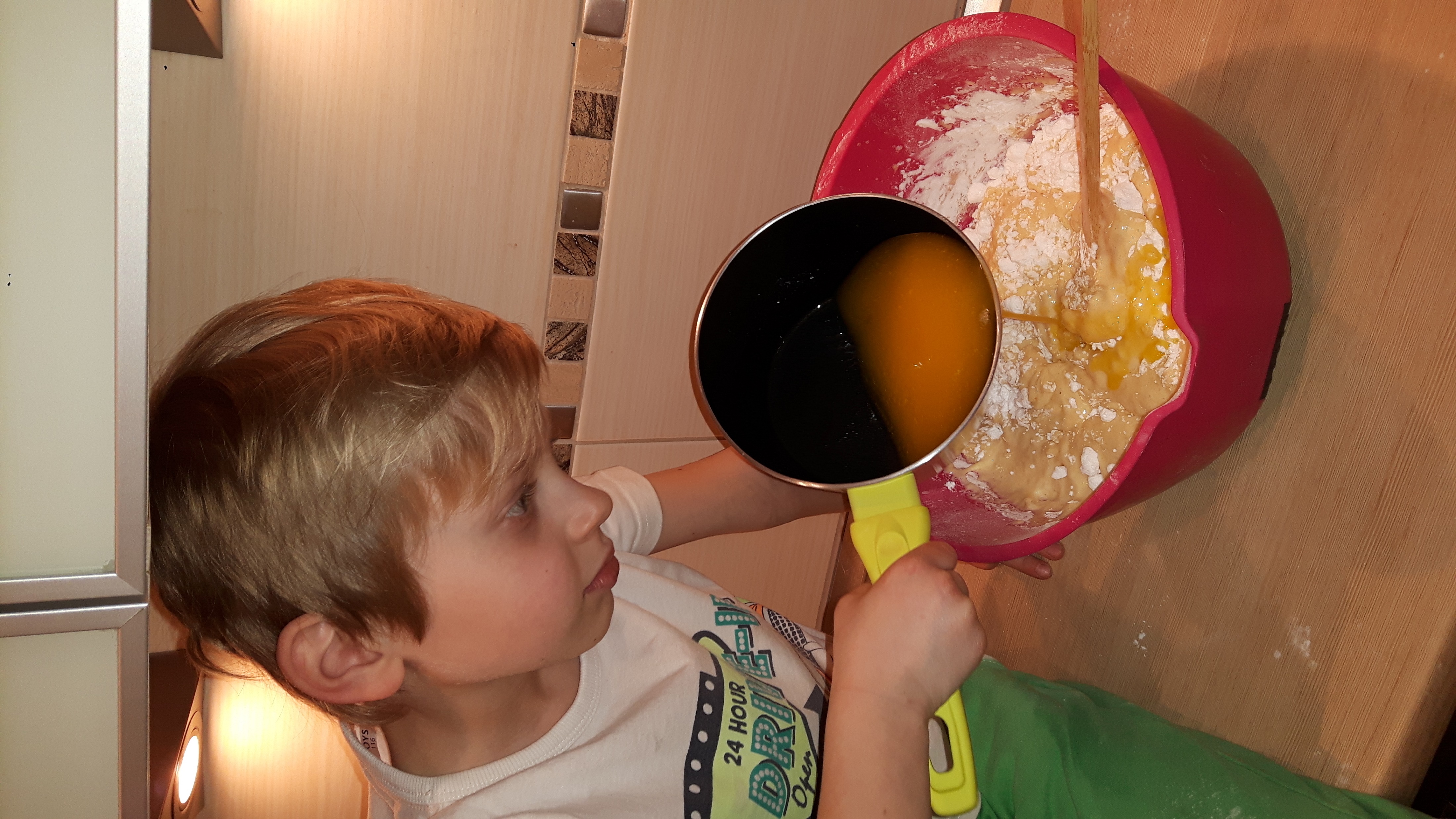 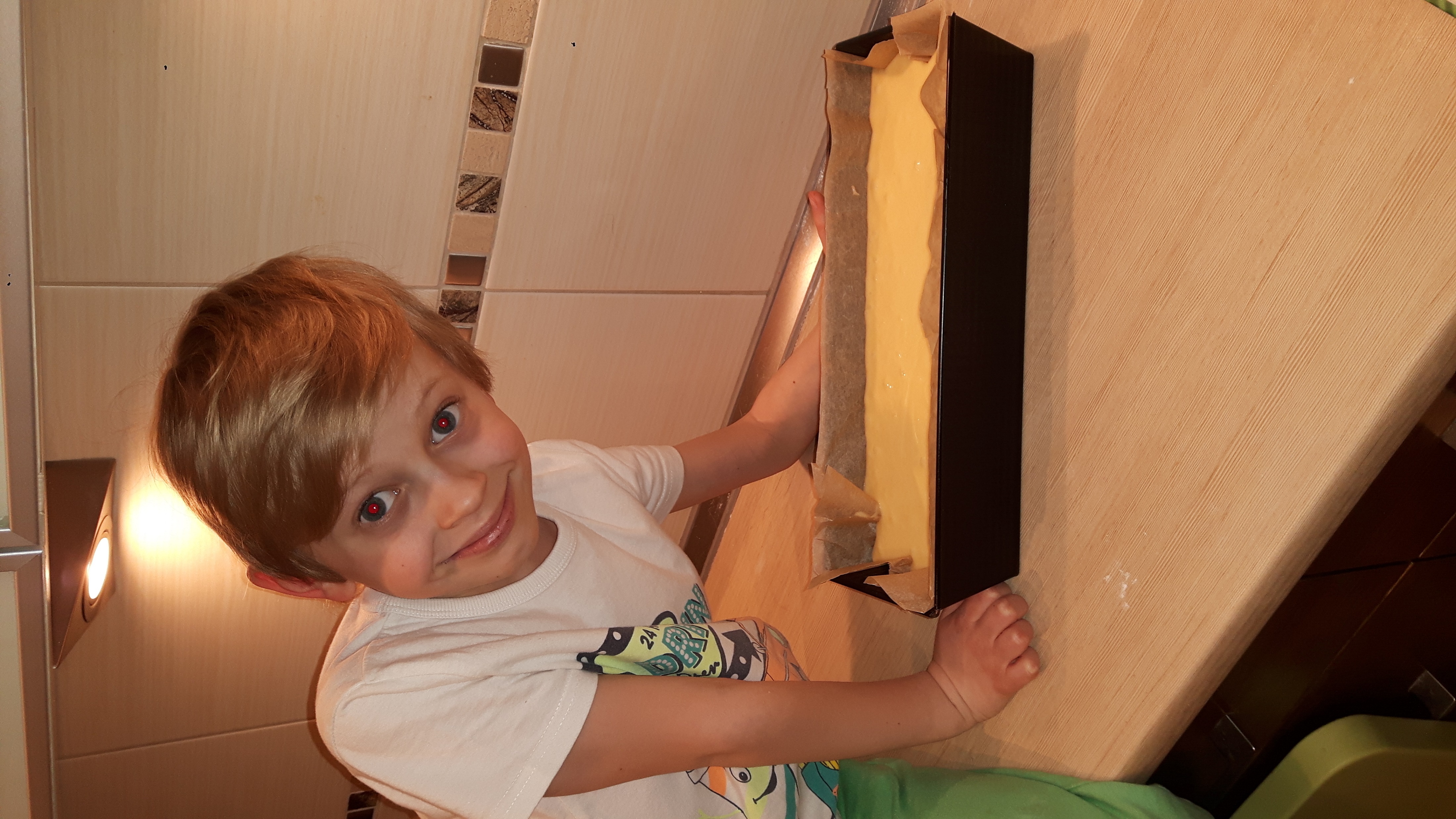 Babkę można upiec w formie dowolnego kształtu. Można dodać kakao lub dodać 
soku z cytryny.

PRAWDA, ŻE PIĘKNA?
BRAWO ARTURKU, DZIĘKUJEMY TOBIE 
I TWOJEJ  MAMIE!!!
Wlewamy ostudzoną margarynę i mieszamy.